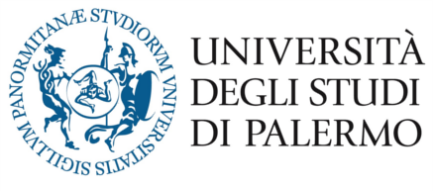 DIRITTI E DOVERI
DOTTORANDI  DI  RICERCA





Area Qualità, Programmazione e Supporto Strategico – Settore Strategia per la Ricerca  -  Dott.ssa Marisa Donzelli
DIRITTI E DOVERI DOTTORANDI  DI  RICERCA
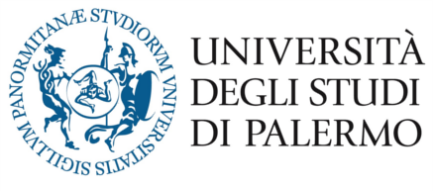 RIFERIMENTI NORMATIVI

D.M. n. 45 del 8 febbraio 2013 – “Regolamento recante modalità di accreditamento delle sedi e dei corsi di dottorato e criteri per la istituzione dei corsi di dottorato da parte degli enti accreditati”

Regolamento dei corsi di dottorato di ricerca di Ateneo – D.R. n. 567 del 6 marzo 2018





Area Qualità,  Programmazione e Supporto Strategico – Settore Strategia per la Ricerca -  Dott.ssa Marisa Donzelli
DIRITTI E DOVERI DOTTORANDI  DI  RICERCA
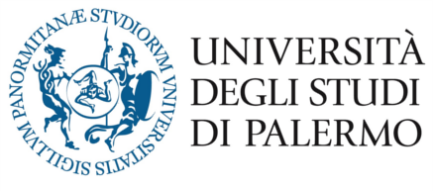 DOVERI 
(art. 12 del D.M. 45/2013 e art. 13 del Regolamento sui corsi di dottorato)

Impegno esclusivo a tempo pieno

Obbligo di frequenza dei corsi e di svolgimento delle attività previste dal proprio curricolo formativo e delle attività di ricerca assegnate

Divieto di contemporanea iscrizione ad un altro corso di dottorato o ad altro corso di studio (corsi di laurea, master, scuole di specializzazione)

Obbligo di riportare le attività svolte giornalmente in un registro “Timesheet”

Obbligo di sottoporsi alla verifica annuale del Collegio dei docenti






Area Qualità,  Programmazione e Supporto Strategico – Settore Strategia per la Ricerca -  Dott.ssa Marisa Donzelli
DIRITTI E DOVERI DOTTORANDI  DI  RICERCA
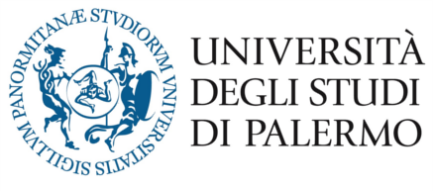 … ancora sui DOVERI
(art. 14 del D.M. 45/2013 e artt.  16 e 17 del Regolamento sui corsi di dottorato)

Obbligo di trasmettere, prima di sostenere l’esame finale, una copia della tesi al coordinatore e una copia all’ufficio dottorati (in DVD o Cd-rom)

Obbligo di  deposito legale della tesi presso le Biblioteche Nazionali di Roma e Firenze

linee guida disponibili su http://www.unipa.it/didattica/dottorati/Esami-Finali/esami-finali-dottorato-xxx-e-prorogati-del-xxix-e-del-xxvi-anno-2018/





Area Qualità,  Programmazione e Supporto Strategico – Settore Strategia per la Ricerca -  Dott.ssa Marisa Donzelli
DIRITTI E DOVERI DOTTORANDI  DI  RICERCA
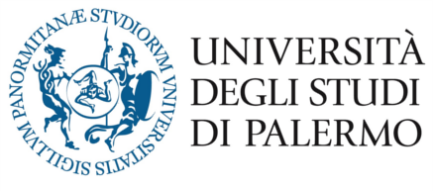 DIRITTI
(art. 12 del D.M. 45/2013 e art. 13 del Regolamento sui corsi di dottorato)

Copertura assicurativa per infortuni e responsabilità civile

Possibilità di svolgere di attività di tutorato degli studenti dei corsi di laurea e di attività didattica integrativa (entro 40 ore annue)

Possibilità per i dottorandi dell’area medica di partecipare all’attività clinico assistenziale

Sospensione del corso nei casi previsti dalla legge (maternità, malattia, servizio civile, caso fortuito o forza maggiore)





Area Qualità,  Programmazione e Supporto Strategico – Settore Strategia per la Ricerca -  Dott.ssa Marisa Donzelli
DIRITTI E DOVERI DOTTORANDI  DI  RICERCA
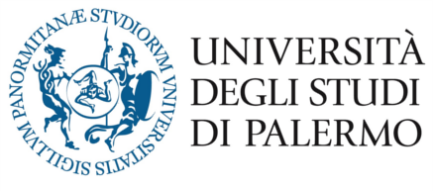 …. ancora sui DIRITTI
(artt. 7 e 9 del D.M. 45/2013 e artt. 14 e 15 del regolamento dei corsi di dottorato)

Possibilità di frequentare congiuntamente  l’ultimo anno di una Scuola di Specializzazione medica

Incremento del 50% della borsa per periodi trascorsi all’estero

Budget per tutti i dottorandi del secondo e terzo anno, pari al 10% dell’importo lordo della borsa per esigenze strettamente connesse all’attività di studio e ricerca del corso di dottorato frequentato

Contributo annuo di € 1.000 per i primi 3 mesi e di € 500,00 per i restanti 9 mesi  (solo per i dottorandi senza borsa o i laureati all’estero in sovrannumero) per periodi trascorsi all’estero









Area Qualità,  Programmazione e Supporto Strategico – Settore Strategia per la Ricerca -  Dott.ssa Marisa Donzelli
DIRITTI E DOVERI DOTTORANDI  DI  RICERCA
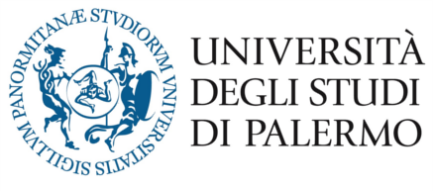 RIFERIMENTI AMMINISTRATIVI


     Area Qualità, Programmazione e Supporto Strategico – Settore Strategia per la Ricerca -  Responsabile Dott.ssa Marisa Donzelli
     - e mail dottorati@unipa.it; mariarosa.donzelli@unipa.it
     - telefono 091/23893146
     
     UO “Dottorati di Ricerca” – Responsabile Ing. Carmelo Priolo 
      - e mail dottorati@unipa.it; carmelo.priolo@unipa.it
      - telefono 091/23893135

Sito web: http://www.unipa.it/didattica/dottorati/